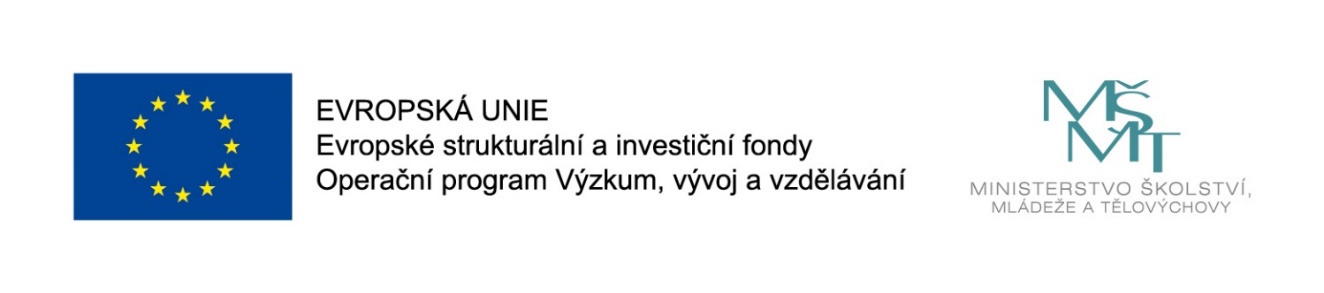 Edukace ve zdravotnictví
CZ.02.2.69/0.0/0.0/16_015/0002400
ROZVOJ VZDĚLÁVÁNÍ NA SLEZSKÉ UNIVERZITĚ V OPAVĚ
EDUKAČNÍ JEDNOTKA A JEJÍ PŘÍPRAVA
Doc. PhDr. Yvetta Vrublová, Ph.D.
Všeobecná sestra, porodní asistentka  poskytuje
informace o zdravotním stavu
poučení  o rizikových faktorech, správné životosprávě
zkušenosti  od jiných klientů/pacientů jak onemocnění zvládaly a své vlastní zkušenosti
naučné materiály, texty - brožurky, letáky
získání zručnosti naučením se správné techniky 
rady, návody
Příprava na edukaci
věk a pohlaví, vzdělání a zaměstnání
kulturu a sociální zázemí
motivaci a koncepci sebedůvěry, hodnotový systém jedince
schopnost učit se, číst, slyšet (pozor na smyslová postižení)
stanoví metody výuky, připraví pomůcky
připraví na výuku klienta/y – dohodne si s ním dobu, je vhodné i předat před edukací písemný materiál, někdy je vhodné přizvat na výuku i příbuzné, přátelé
Struktura edukační lekce
1. Cíl (očekávaný výsledek) - znamená 
představu toho, čeho má být v činnosti dosaženo.

Cíle vyučovacího procesu určují výběr obsahu učiva, 
výběr optimálních metod, organizačních forem
a materiálního zabezpečení vyučovacího procesu. 

Cíle mohou být stanoveny nejen na začátku vyučovacího
procesu, ale i v jeho průběhu.
Specifické cíle
kognitivní (poznávací - vzdělávací) – oblast vědomostí, intelektových schopností, poznávacích schopností, např. vnímání, paměť, myšlení, tvořivost. 
psychomotorické (zručnostní, návykové – dovednostní) oblast motorických dovedností, používání pomůcek a zařízení, obsluhu přístrojů. Tvoří hlavně náplň praktických cvičení.

afektivní (postojové – výchovné) – oblast citovou, oblast postojů, hodnotových orientací a sociálně-komunikačních dovednosti.
2. Obsah (učivo) – má tři základní podoby:

Formální (informační) učivo - fakta, pojmy, soubory

Realizované učivo - je to, co skutečně bylo účastníky edukace provedeno  Realizace je závislá na schopnosti postihnout všechny složky edukace:
  kognitivní, afektivní i motorickou a také využít adekvátní metody k učení.
Osvojené učivo - je ta podoba, kterou klient užije v životní situaci
METODY EDUKACE
Metoda poslouchání a interpretace – při které pacient poslouchá příběh jiného pacienta se stejnou diagnózou a stejným operačním postupem. 

Pravda nebo klamání –  výroky související s tématem edukace, ale jen polovina z nich je správná a pacient musí oddělit nesprávné
výroky

Karta očekávání – pacient si samostatně a nebo se sestrou navrhne vlastní
soubor očekávání
METODY EDUKACE
Zařazování kartiček – na kartičkách jsou napsané různé aktivity pacienta na
zvládnutí konkrétního problému podle priorit, co by udělal za 1, 2,3…

Pozorování sebe samého – pacient si vytvoří konkrétní plán, podle kterého
bude pozorovat svoje chování a činnosti po ukončení edukace
Materiálně technické vybavení lekce, organizační podmínky
   
přístroje a pomůcky k prezentaci učiva, demonstrační modely, soubory různě náročných učebních úloh ke zpětné vazbě (záznamové archy), studijní opory (letáky, brožurky).
organizační stránka zahrnuje prostorové zabezpečení (zachování soukromí, respektování studu, pozornosti, rozvržení času pro jednotlivé etapy)
Kontrolní – evaluační systém 

   proces  vyhodnocování, hodnocení a ocenění hodnoceného jevu.  
   
   U klienta zjišťujeme:
   vědomosti o diagnóze, porozumění příbalovému letáčku, 
   představy o řešení běžných a složitějších situací, obavy a sebehodnocení,  zájem o léčbu,  charakter dotazů a plynulost činností
Primární edukace 
Je zaměřena na zdravé jedince. 
Jejím cílem je předcházet zdravotním problémům (osobní
hygiena, antikoncepce, výživa….). 
Nezabývá se pouze prevencí vzniku nemocí, 
ale také pozitivním zlepšením zdravotního stavu.
Sekundární edukace 
      Hraje důležitou roli v případě nemoci. Může zabránit přechodu nemoci do chronického nebo ireverzibilního stadia a obnovit zdraví. Je založena na poučení (edukaci) klienta o jeho stavu a způsobu, jak nemoci čelit.
Terciální edukace 

   Zpravidla se týká lidí dlouhodobě invalidních a těch, kteří nemohu být zcela vyléčeni.
 
   Terciální edukace učí takto postižené klienty a jejich
   příbuzné, jak využívat co nejvíce stávajících možností zdravého žití a jak se vyhnout  problémům a komplikacím.
Edukační proces
Edukační proces je realizovaný edukátorem a edukantem.


Cílem je zhodnotit:
zdravotní stav,
skutečné i potenciální problémy péče o zdraví 
stanovit si plány na zhodnocení potřeb.
Metodický postup
fáze posouzení
fáze diagnostická
fáze plánování  - počet potřebných edukačních jednotek
fáze realizace 
fáze motivační
fáze expoziční
fáze fixační
fáze vyhodnocení – zpětná vazba vzhledem ke stanoveným cílům
DĚKUJI ZA POZORNOST